Development of phonological and orthographic parafoveal processing during reading in Russian
Vladislava Staroverova¹, Nina Zdorova, Anastasiya Lopukhina
National Research University Higher School of Economics
¹staroverovavlada@yandex.ru
INTRODUCTION
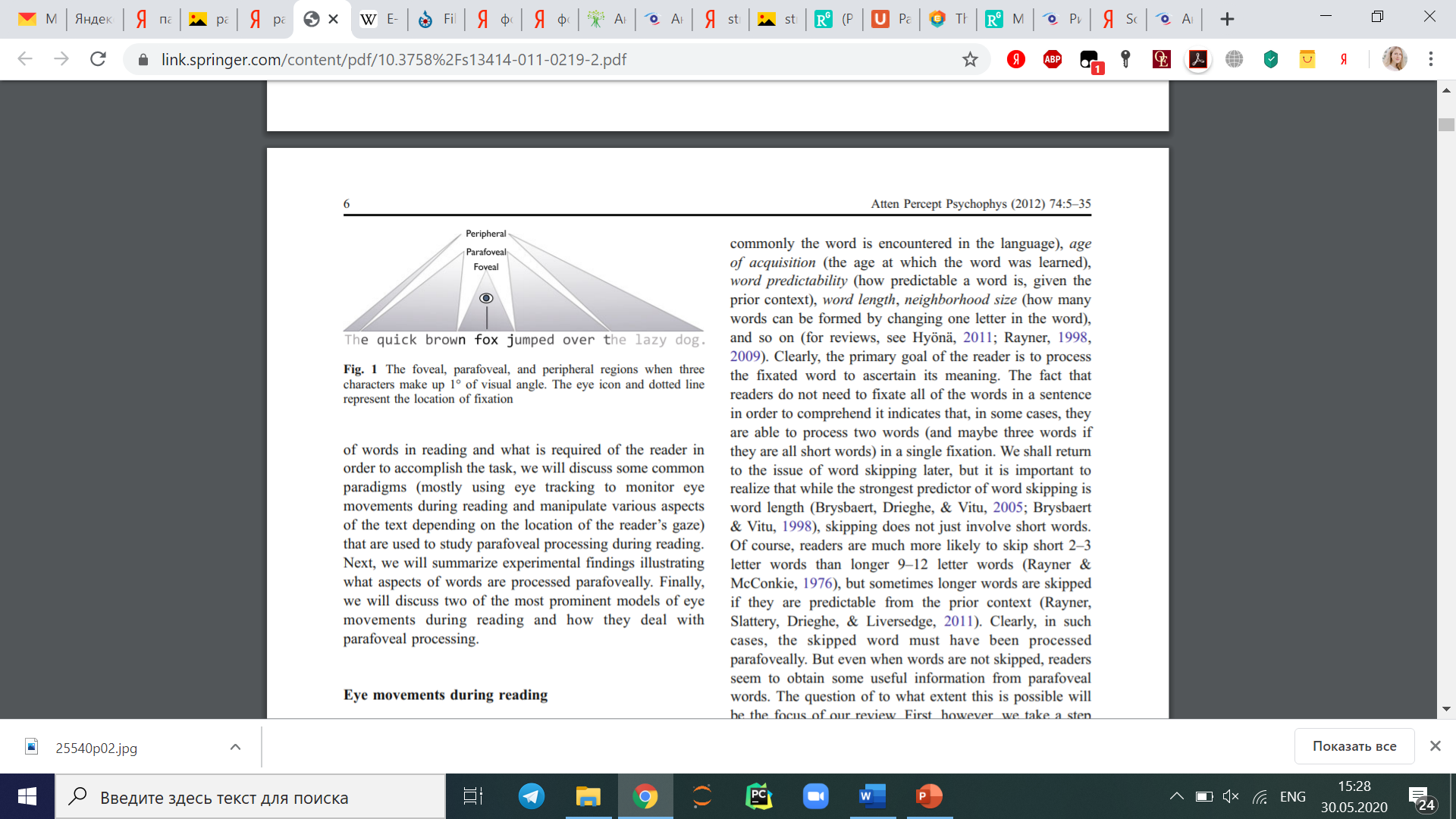 Parafoveal region to the left and to the right of the foveal region
Phonological and orthographic information extracted during parafoveal processing facilitates foveal word processing.
From (Schotter, Angele & Rayner, 2012)
THE GAZE-CONTINGENT BOUNDARY PARADIGM
preview
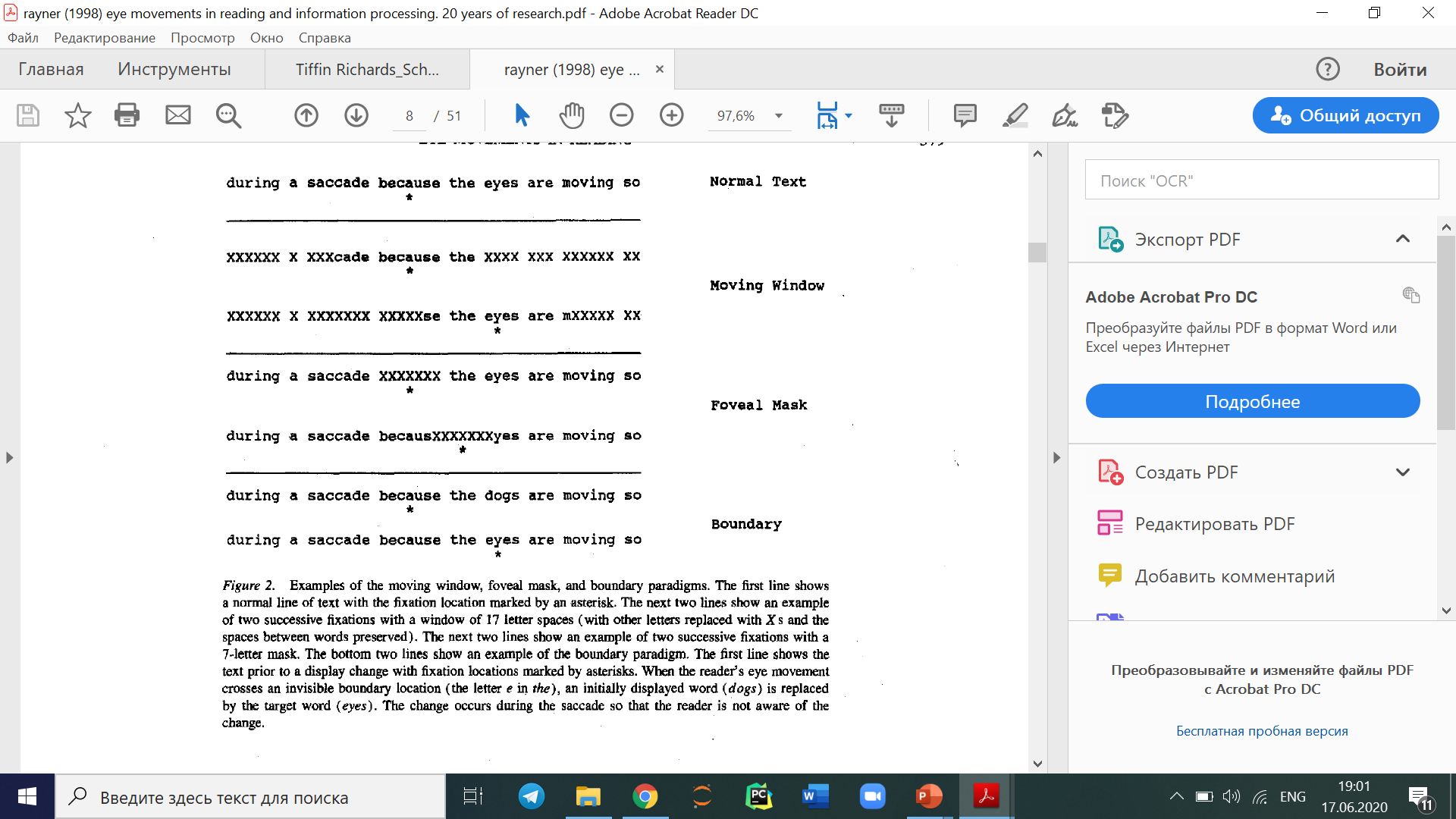 target word
From (Rayner, 1998)
CHILDREN
Children who are learning to read initially rely on phonological information, whereas reliance on orthographic information develops later.
In languages with shallow orthographies (like German), 8-year-old children rely more on phonological information in the parafovea, whereas adults rely more on the orthographic information (Tiffin-Richards & Schroeder, 2015).
HYPOTHESES
During parafoveal processing

1) 8-year-old children will rely on phonological but not on orthographic information;
2) 11-year-old children and adults will rely more on orthographic but not on phonological information.
MATERIALS
60 target nouns: 5 letters long and with average frequency of 32 ipm (range 10-100) 
5 preview conditions for each target word
MATERIALS
7-9 words in the sentences 
Target nouns are preceded by adjectives (average length – 6.96 letters, average frequency – 61,7 ipm). 

‘There was a sweet raspberry pie on the kitchen table’:
На кухонном столе стоял сладкий| пироб с малиной.

На кухонном столе стоял сладкий| пирог с малиной.
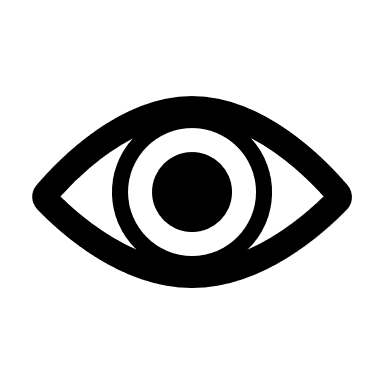 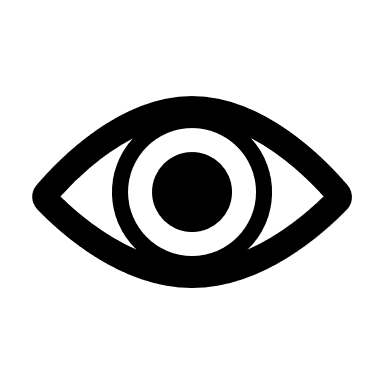 PARTICIPANTS
We plan to test:
-50 young adults (18-40-year-old)
-50 second graders (8-9-year-old) 
-50 fourth graders (10-11-year-old)

Now:
-44 young adults
-11 second graders
-14 fourth graders
We include in the analysis children with normal hearing, IQ and reading skills.
PROCEDURE
Participants read 60 sentences presented on a monitor and answer questions after 20 of them
2 breaks
APPARATUS
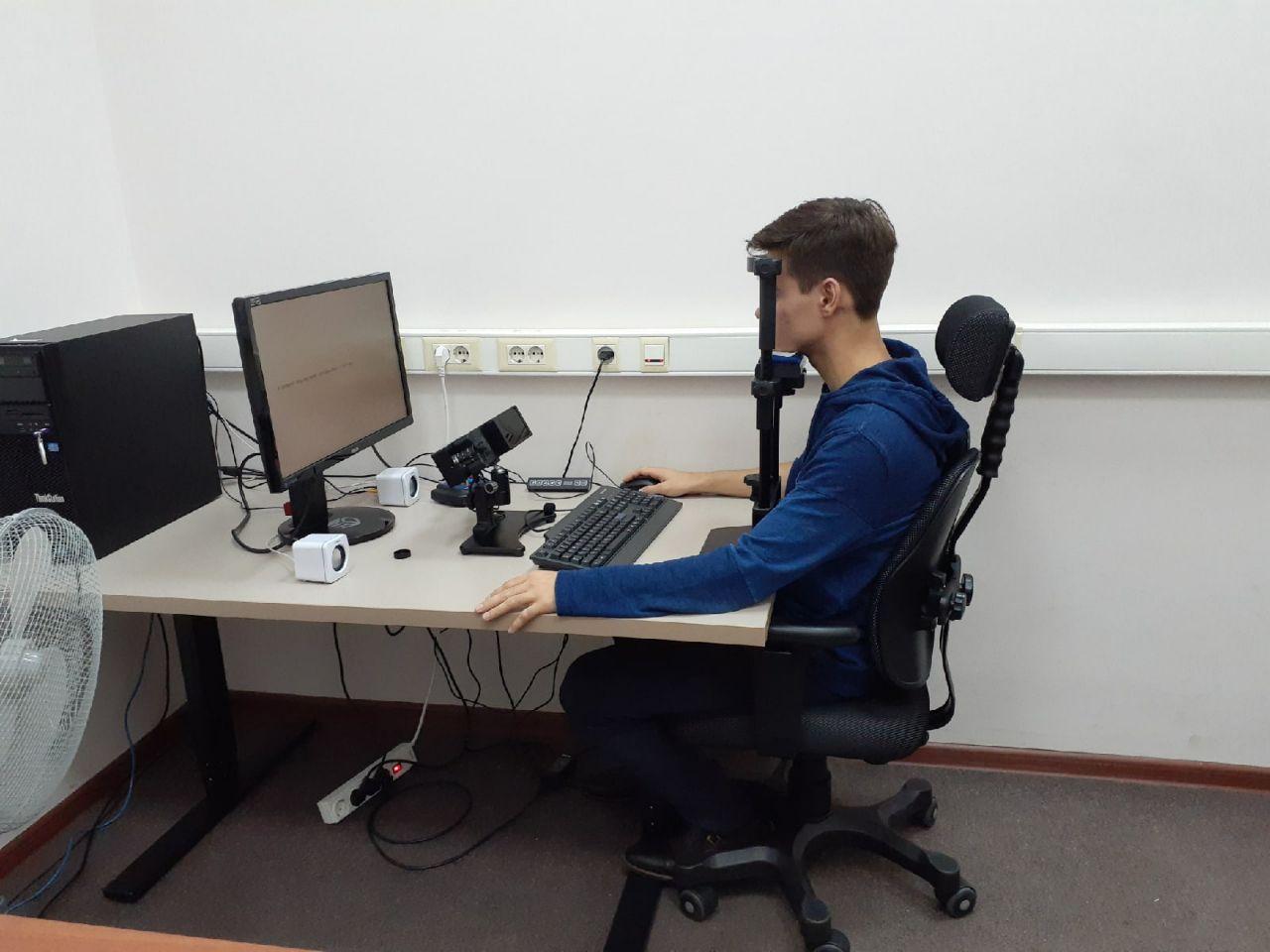 An Eyelink 1000+  eyetracker (SR Research) with a sample rate of 1000 Hz
An Eyelink Portable Duo eyetracker (SR Research) with a sample rate of 1000 Hz
ASUS VG248QE monitor with a refresh rate of 144 Hz and resolution of  1920 х 1080 pixels
ANALYSIS(descriptive statistics)
Dependent measures: 
- first fixation duration 
- gaze duration
PRELIMINARY RESULTS FOR ADULTS
PRELIMINARY RESULTS FOR SECOND GRADERS
PRELIMINARY RESULTS FOR FOURTH GRADERS
THANK YOU FOR YOUR ATTENTION!